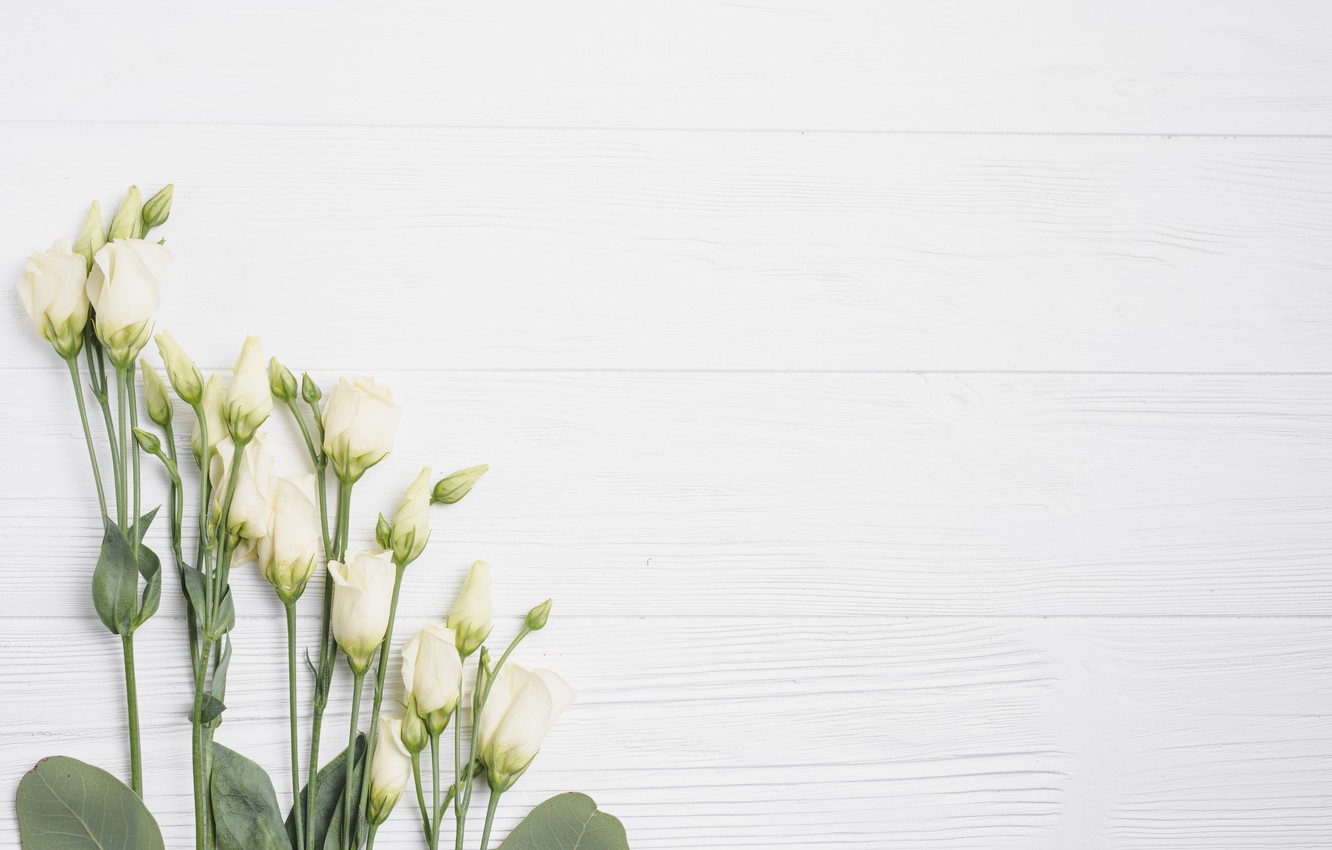 ПОГОДЖЕНО                                                                                                                                                      ЗАТВЕРДЖЕНО                                                                                                                                                         Заступник директора                                                                                                                                     Директор школи
з  навчально-виховної роботи                                                                                                                     ________________О.П.Кузьмич
_________________В.М.Борсук                                                                                                                                    «_____»_______________ 2019 р.         «____» _______________2019 р.

     Календарно-тематичне планування
 роботи групи подовженого дня
  2 – А,Б,В класів
на I семестр
2019 – 2020 н.р.
                                                                                                                                               
                                                                                                                                                                                                 Вихователь: Т.М.Зубач
ПОГОДЖЕНО                                                                                                                                             ЗАТВЕРДЖЕНО                                                                                                                                                         Заступник директора                                                                                                                             Директор школи
з  навчально-виховної роботи                                                                                                              ________________О.П.Кузьмич
________________________В.М.Борсук                                                                                                                «_____»_______________ 2019 р.                                        «____» _______________2019 р.

     Календарно-тематичне планування
 роботи групи подовженого дня
  2 – А,Б,В класів
на I семестр
2019 – 2020 н.р.
                                                                                                                                                                      
                                                                                                                                                  Вихователь: Т.М.Зубач
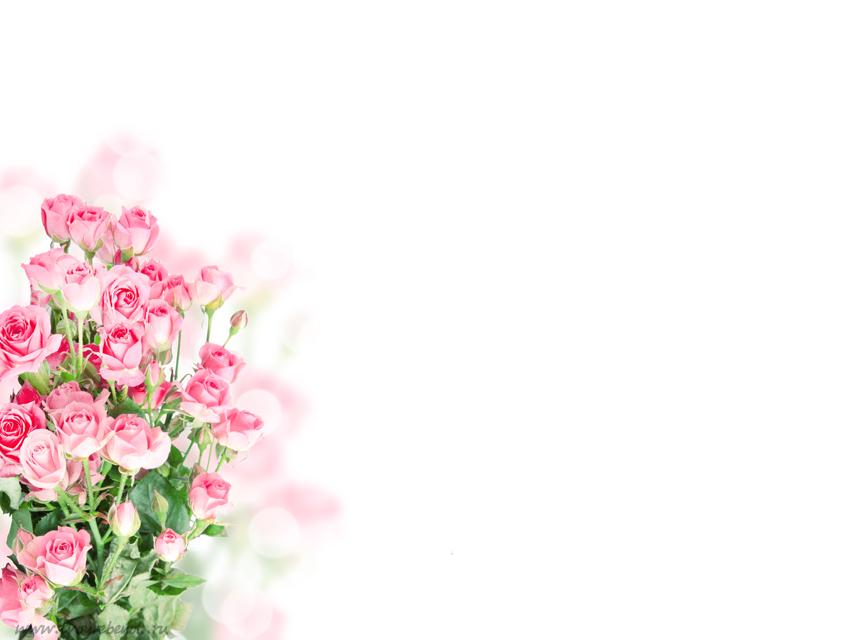 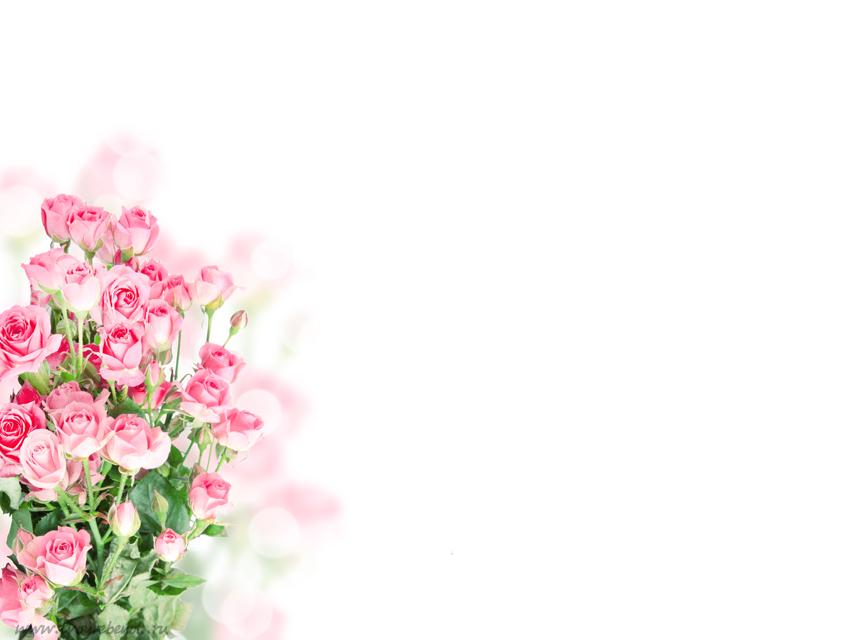